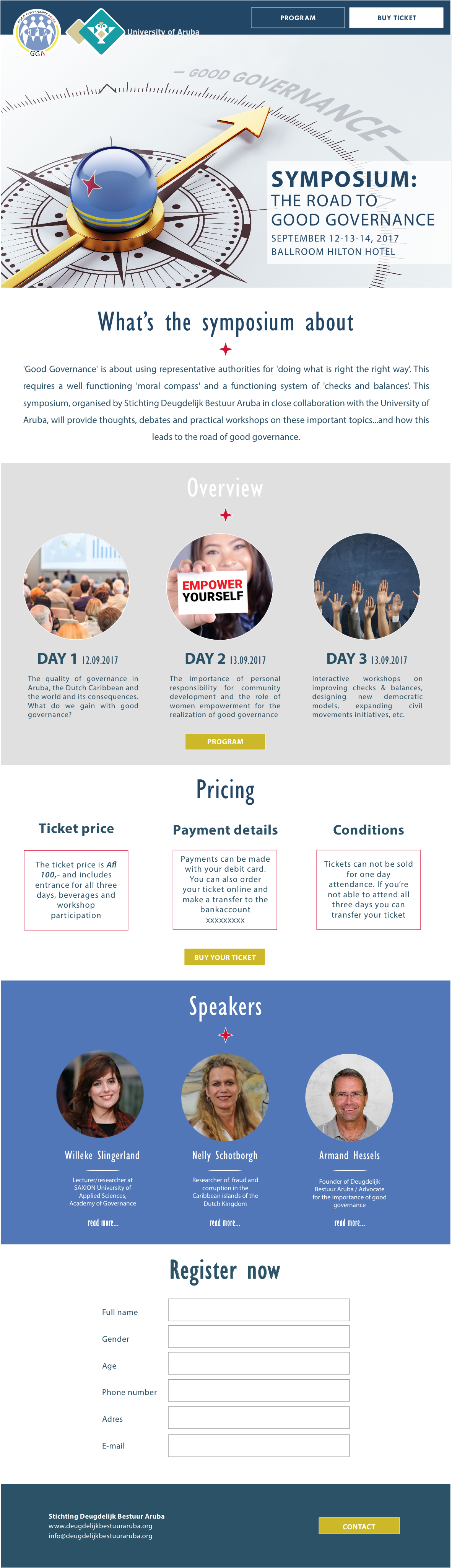 LONG WALK TO 
GOOD GOVERNANCE
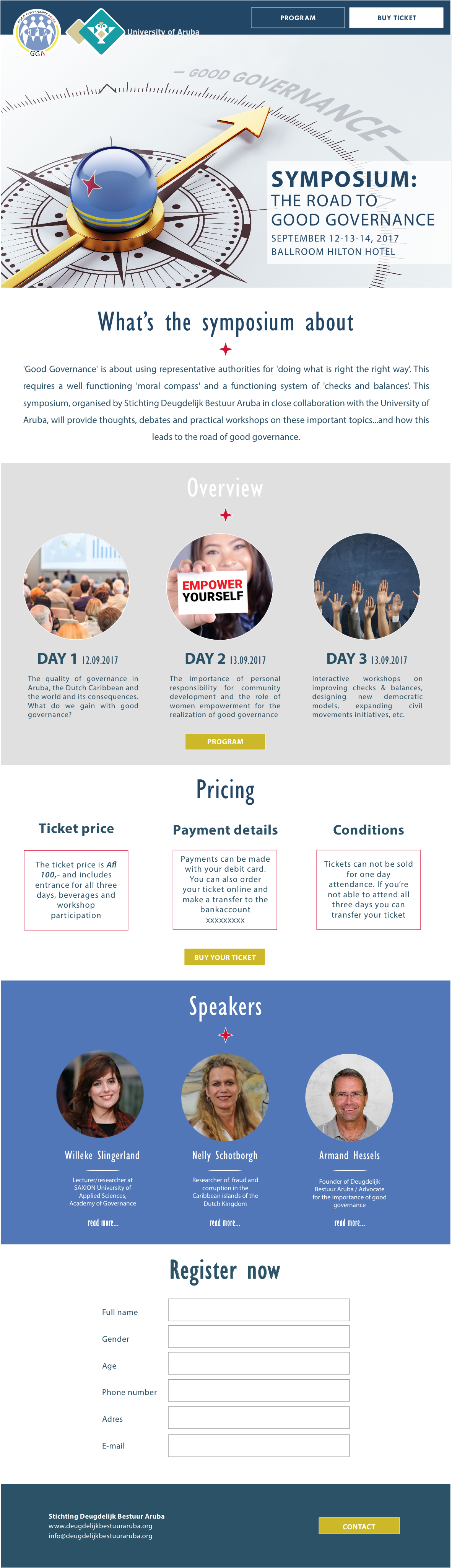 A NASTY REALITY
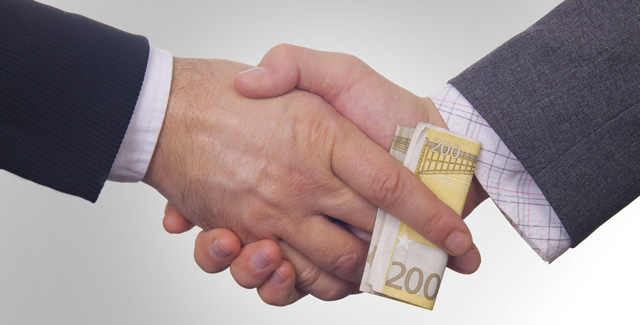 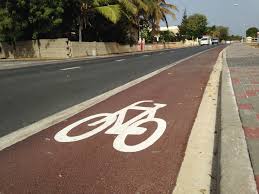 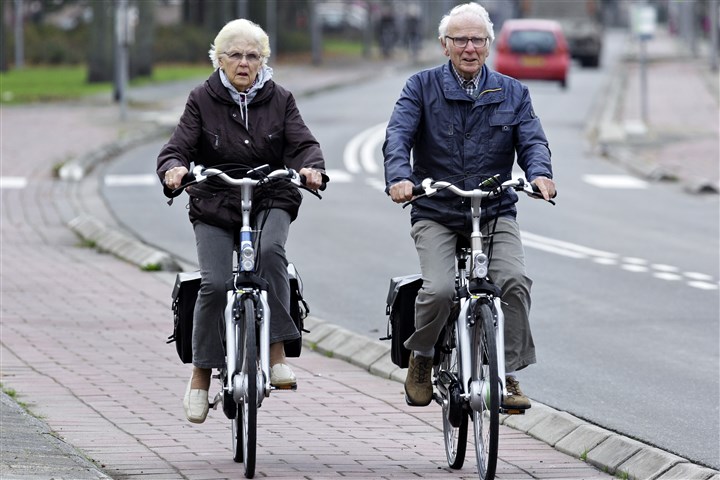 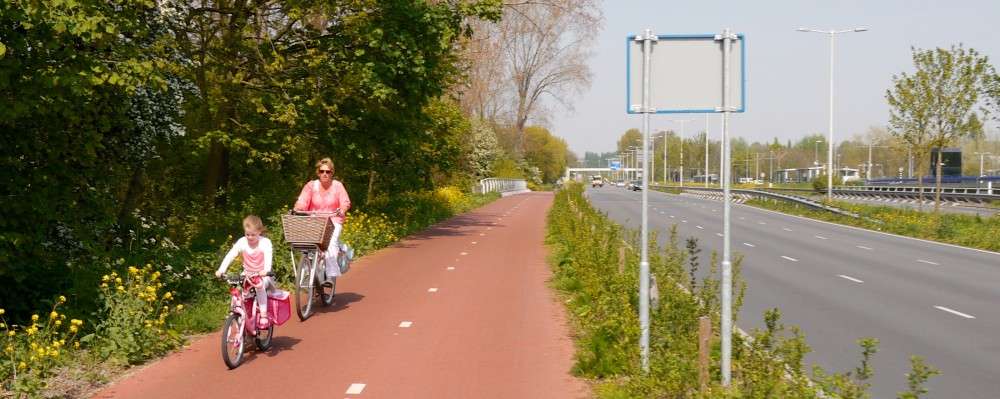 A NASTY REALITY
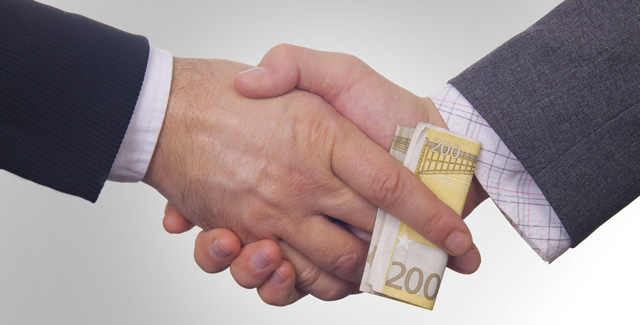 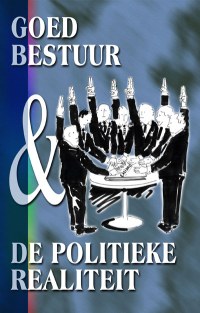 Insight 1  
‘General’ practice & huge difference between ideal (Report Quality) and reality 

Good governance 
		& 
the political reality
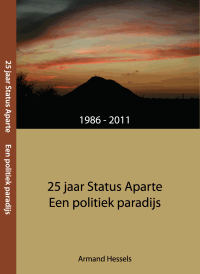 Insight 2 
Huge difference between promises to saveguard general interests and the selfish quest for material improvement for friends & family

25 years Status Aparte, 
a politician’s paradise
Insight 3
Individuals can’t fight organizations  

Creation of QGFA  
Bad governance, organized by 
political parties in the 
government, can only be 
overcome by the organization 
of good-willing citizens. 
 
 Important statement in Report Quality
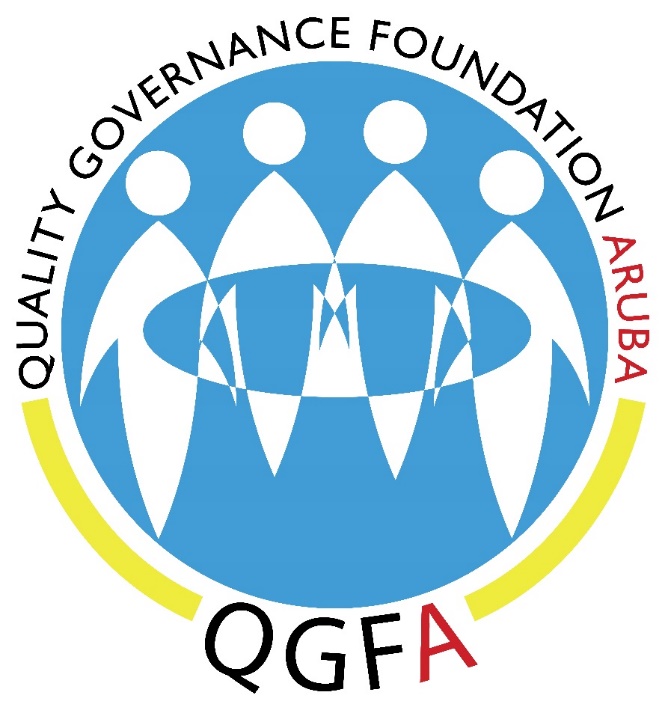 Insight 4  
3 MAIN AREAS OF BAD GOVERNANCE
Political patronage
Deficient financial administration
Failed and/or suspicious projects

                                 Various reports (Personnel & Fin. Adm.)

Insight 5 → Huge cost of bad governance
FINANCING BAD GOVERNANCE-1 (BEFORE CAft)
GOV. DEP. & SIGNIFICANT  BUDGET DEFICITS



STAND STILL + EVER INCREASING LOANS & INTREST
Political patronage
	- Personnel
	- Properties
	- Projects
Deficient financial administration
	- Departmental chaos
	- Complete lack of control
	- No accountability
Failed and/or suspicious projects
	- Violation of laws
	- Suspious procedures
	- Large overrun of costs
AFL
FINANCING BAD GOVERNANCE-2 (AFTER CAft)
GOVERNMENT DEPARTMENTS
Education
Social affairs
Health
Justice
Infrastructure
Higher taxes
Political patronage
	- Personnel
	- Properties
	- Projects
Deficient financial administration
	- Chaos
	- Lack of control
	- No accountability
Failed and/or suspicious projects
	- Violation of laws
	- Suspious procedures
	- Large overrun of costs
AFL
DECREASING FUNDING FOR SOCIAL ORGANISATIONS
Source: Budget Aruba 2014, 2015, 2016
FINANCIAL CONSECUENCES OF POLITICAL PATRONAGE: A COMPARISON OF PUBLIC PERSONNEL ARUBA-CURACAO
FINANCIAL CONSEQUENCES OF A DEFICIENT FINANCIAL ADMINISTRATION
Audit office → enormous inefficiencies & lack of control → waste!
			- Scholarships, Arubus, Airport, etc.
Audit office →  lots of irregularities, fraud: significant loss of money
			- Laboratory: Afl. 10 million
			- Dep. of education: at least Afl. 1 million
HR department → 20 persons average/year with ‘integrity- problems’
ALL advising & controlling institutions since ‘90: change tax-system
			- Old, complicated, inefficient, lots of loopholes for 					tax-evasion → significant loss of money
CAft → new tax-system generates Afl. 100 million EXTRA/year
FINANCIAL CONSEQUENCES OF FAILED AND/OR SUSPICIOUS PROJECTS : OVER AFL. 1 BILLION/31 YEARS?
- Aruven		- Ates project			- Interbank/FCCA
- Dutchco		- Race-track			- FDNSN
- Sace			- Interbank/CSS			- Dump
Radar			- ‘Air- & Sea-letters’		- Trias resort
- Airport		- Aruba Bunita NV		- PPP-projects
- Air Aruba		- Bushiri Hotel			- Bo Aruba
- Port			- Ostrich project			- Lotto pa Deporte
- Postoffice		- Bushiri hotel			- Hedge-deal
Setar/Fabela		- Dividend special		- CITGO → ???
+ Countless other projects characterized by suspicious procedures & heavy cost overruns

ONLY Sace (Afl. 200 million) + Hedge-deal (over Afl. 250 million) + Dump (Afl. 28 million) costed Aruba allready ± Afl. 0,5 billion

MIN. AFL. 1 BILLION IN 31 YEARS = AVERAGE ± AFL. 30 MILLION/YEAR
THE MINIMAL COST OF BAD GOVERNANCE IN ARUBA -2017
GOOD GOVERNANCE
GOVERNMENT DEPARTMENTS
Education
Social affairs
Health
Justice
Infrastructure
Lower taxes
Political patronage
	- Personnel
	- Properties
	- Projects
Deficient financial administration
	- Caos
	- Lack of control
	- No accountability
Failed and/or suspicious projects
	- Violation of laws
	- Suspious procedures
	- Large overrun of costs
AFL
CHANGE OF PARADIGM
Good governance = Bad politics → Good politics = Bad governance 
					
					NOT SUSTAINABLE!

		Good governance = the best politics        Sustainable

In order to realize good governance, it is inevitable to recognize the workings of bad governance and to repair/eliminate all the shortcomings → PRESENTATION DAY 2
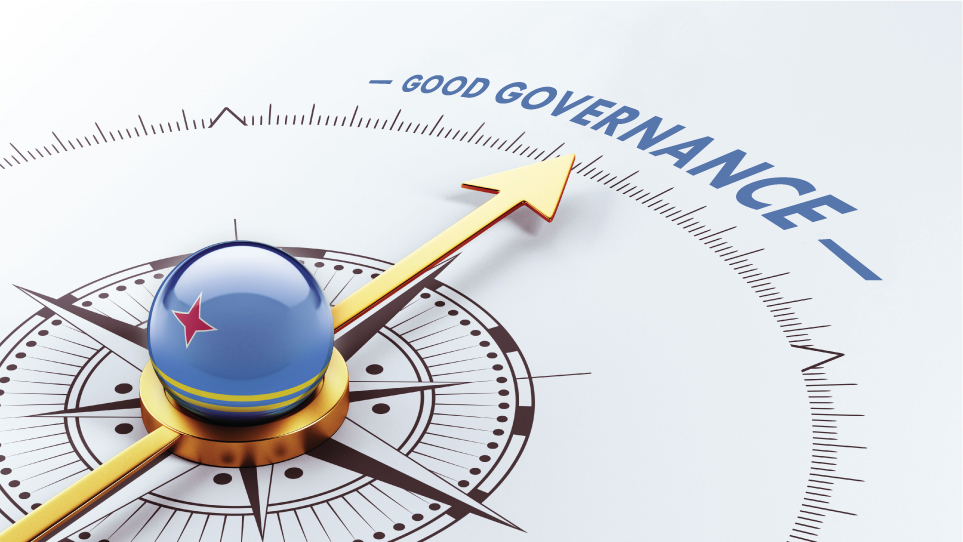